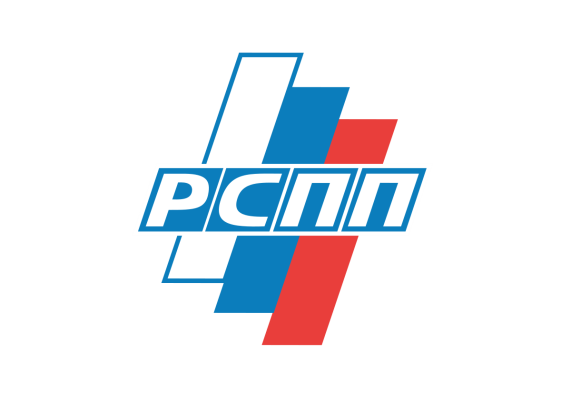 Конференция
Роль стандартизации в цифровой трансформации экономики:
международный и российский опыт
Предложения по созданию «Центра компетенций в области ИТ стандартизации»
Головин Сергей Анатольевич
Председатель межотраслевого совета по ИТ стандартизации Комитета  РСПП по техническому регулированию, стандартизации и оценке соответствия.
Председатель национального и межгосударственного технического комитета по стандартизации  «Информационные технологии» (ТК-МТК-22)
Заведующий кафедрой МИРЭА «Математическое обеспечение и стандартизация информационных технологий»
21.05.2018
ИТ-Стандарт     С. Головин
1
Причины возникновения  проблем в ИТ стандартизации
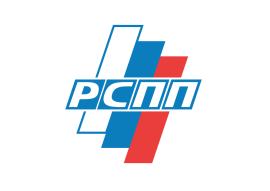 Нет своих разработок – не нужны стандарты
В ИТ в основном все закупалось. Стандарты там уже заложены.
Потерян опыт в ИТ стандартизации
Пст!   Что делать?
Срочно нужны стандарты!!!
Приходит понимание – без своих стандартов потеря суверенитета
2
21.05.2018
ИТ-Стандарт     С. Головин
[Speaker Notes: Я бы хотел начать свое выступление с причин возникновения проблем в ИТ стандартизации.]
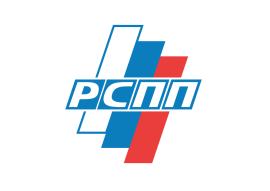 Количественное соотношение международных и национальных ИТ стандартов
< 5-7%
Доля национальных ИТ стандартов относительно количества международных
3
21.05.2018
ИТ-Стандарт     С. Головин
[Speaker Notes: И в итоге пока имеем следующее.
И проблема не только в количестве:
А те ли стандарты в 5-7%
А их применяют?
А о них вообще знают?]
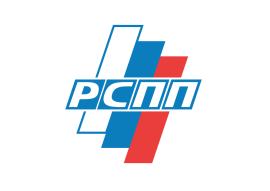 Основные проблемные вопросы в развитии национальной ИТ стандартизации
У предприятий и заказчиков нет понимания необходимости разработки и применения ИТ стандартов
Организации не имеют текстов  большинства принятых международных ИТ стандартов
Организации не знают как правильно разработать и изложить стандарт и как его согласовать и утвердить
Руководители и специалисты компаний, в основном, не знают и не понимают, действующего законодательства в области стандартизации
Большинство ИТ стандартов должно носить межведомственный характер. Необходима соответствующая система координации и финансирования
Отсутствует система научных исследований в области ИТ стандартизации
При формировании государственных программ ИТ стандартизация не относится к числу приоритетных
В государстве отсутствуют организации, разъясняющие тексты ИТ стандартов
4
21.05.2018
ИТ-Стандарт     С. Головин
Структура управления Программой ЦЭ РФ
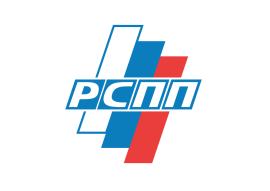 Бизнес
Государство
Определяет стратегию развития
Формирует контент программы и Планов мероприятий
Оценивает эффективность реализации программы и Планов мероприятий
Утверждает программы и Планы мероприятий
Организует работы по реализации программы и Планов мероприятий
Осуществляет мониторинг и контроль реализации программы и Планов мероприятий
Проектный офис

Обеспечивает информационно-аналитическое сопровождение Программы
Подкомиссия

Рассмотрение проектов планов мероприятий и представление на рассмотрение комиссии
АНО «Цифровая экономика»
Направления
Центр компетенций

Обеспечивает сбор предложений в проект Плана. Выполняет план мероприятий в рамках своей компетенций
Рабочая группа

Готовит предложения в проект Плана. Участвует в проведении оценки эффективности
ФОИВ

Координация исполнения планов мероприятий и представление Комиссии одобренных подкомиссией планов
5
21.05.2018
ИТ-Стандарт     С. Головин
[Speaker Notes: При этом одно из направлений называется «Нормативное регулирование». Которая включает в себя вопросы ИТ стандартизации и в принципе можно было бы работать в рамках этой структуры.
Но  к сожалению не все хорошо получается.
При этом прошу понять меня правильно. Я не хочу заниматься критиканством и прошу рассматривать мое выступление как предложения по совершенствованию процесса развития ИТ стандартизации]
Центр компетенций «Нормативное регулирование»
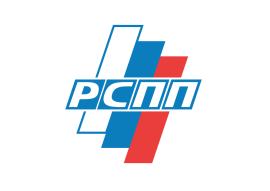 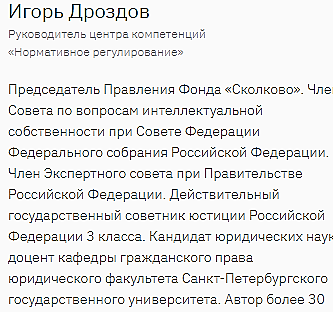 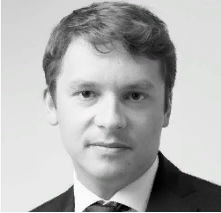 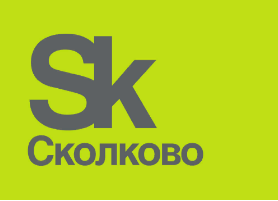 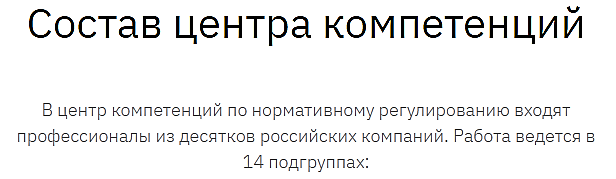 6
21.05.2018
ИТ-Стандарт     С. Головин
Стандарты в Программе «Цифровая экономика РФ»
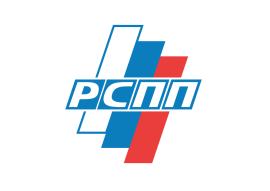 Программа 
«Цифровая экономика Российской Федерации»
Раздел по нормативам и стандартам
Предложено, без конкретизации,  разработать ряд стандартов, по тематике, охватывающей не более 20% направлений ИТ стандартизации
(На международном уровне сейчас находится в разработке более 500 ИТ стандартов)
(4 страницы)
Приложение №1
К протоколу заседания 
Правительственной комиссии по использованию ИТ … от  18.12.2017 г. №2



ПЛАН МЕРОПРИЯТИЙ
По направлению «Нормативное регулирование»
Программы «Цифровая экономика РФ»

(68 страниц)
Стандарты
Законы
Предложено разработать (доработать) конкретные законы и нормативные акты
(64 страниц)
7
21.05.2018
ИТ-Стандарт     С. Головин
[Speaker Notes: В рамках Программы Цифровая экономика, как одно из направлений, был разработан План Мероприятий по направлению «Нормативное регулирование», объединившем законы и нормативные акты и стандартизацию. 
     План, естественно будет уточняться, но на настоящий момент от весьма не равнопрочный. Если в области стандартов и нормативов он достаточно конкретный, то в области стандартизации он расплывчатый.]
Стандарты в Программе «Цифровая экономика РФ»
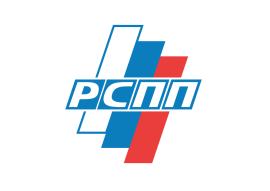 Программа 
«Цифровая экономика Российской Федерации»
По нормативам и стандартам
Предложено, без конкретизации,  разработать ряд стандартов, по тематике, охватывающей не более 20% направлений ИТ стандартизации
(На международном уровне сейчас находится в разработке более 500 ИТ стандартов)
(4 страницы)
РЯД ВОПРОСОВ:
Действует более 3000 актуальных международных ИТ стандартов. Более 500 находится в разработке. Предложенного в Программе достаточно?
Разработка среднесрочной и долгосрочной программы ИТ стандартизации нужно?
Разработаем ряд ИТ стандартов, а применять их будут? (или хотя бы знать о их)?
Какая цель???:  продолжать разработку отдельных стандартов в каком-то количестве или повысить  эффективность развития экономического потенциала страны и качества жизни населения, на основе эффективного применения ИТ стандартов?
Приложение №1
К протоколу заседания 
Правительственной комиссии по использованию ИТ … от  18.12.2017 г. №2



ПЛАН МЕРОПРИЯТИЙ
По направлению «Нормативное регулирование»
Программы «Цифровая экономика РФ»

(69 страниц)
Стандарты
Законы
Предложено разработать (доработать) конкретные законы и нормативные акты
(64 страницы)
8
21.05.2018
ИТ-Стандарт     С. Головин
[Speaker Notes: Такой подход вызывает ряд вопросов:…
И основной – а есть какая-то стратегия в области стандартизации есть?   Следует отметить, что такая стратегия разрабатывается, первый вариант был разослан и уже получена большое количество замечаний. 
    Для примера, несколько выдержек из немецкой стратегии стандартизации (след. Слайд)]
Цели и вехи
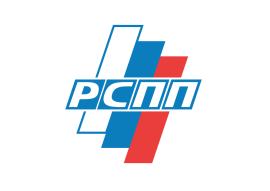 9
21.05.2018
ИТ-Стандарт     С. Головин
[Speaker Notes: Хотя со стратегии надо бы и начать]
Финансирование на 2018 г.
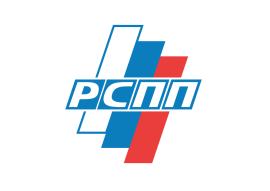 240 млн.₽
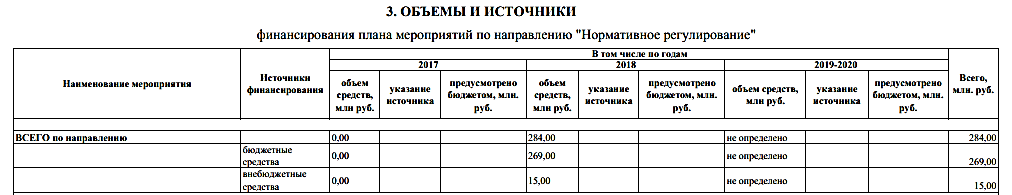 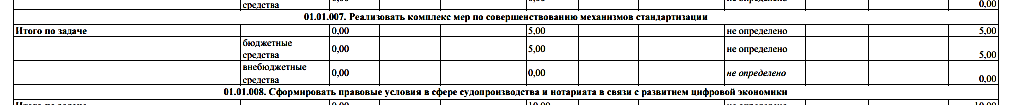 5 млн.₽
10
21.05.2018
ИТ-Стандарт     С. Головин
Стандарты в Программе «Цифровая экономика РФ»
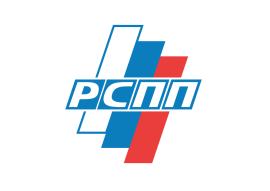 Программа 
«Цифровая экономика Российской Федерации»
По нормативам и стандартам
Предложено, без конкретизации,  разработать ряд стандартов, по тематике, охватывающей не более 20% направлений ИТ стандартизации
(На международном уровне сейчас находится в разработке более 500 ИТ стандартов)
(3 страницы)
В немецкой программе «Индустрия 4.0» законы и стандарты разделены по разным рабочим группам.

РГ 1. Архитектура и стандарты

РГ 4. Законы
Приложение №1
К протоколу заседания 
Правительственной комиссии по использованию ИТ … от  18.12.2017 г. №2



ПЛАН МЕРОПРИЯТИЙ
По направлению «Нормативное регулирование»
Программы «Цифровая экономика РФ»

(69 страниц)
Стандарты
Законы
Предложено разработать (доработать) конкретные законы и нормативные акты
(66 страниц)
11
21.05.2018
ИТ-Стандарт     С. Головин
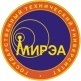 Подкомитеты технического комитета ТК 22 «Информационные технологии», зеркальные со структурой  JTC1 ISO/IEC
Коммуникации и обмен информацией
Безопасность ИТ
Взаимосвязь оборудования для ИТ
Системная и программная инженерия
Языки программирования
Цифровые носители для обмена и хранения
Компьютерная графика
Кодированное представление видео/аудио
Оборудование офисов
Описание док-та и языки обработки
Менеджмент данных
Интерфейсы
Кодирование наборов символов
Платф. и сервисы для распред. прилож
Управление ИТ и услугами ИТ
ИТ для интернета вещей
Искусственный интеллект
Устойчивость ИТ
Термины и определения
21.05.2018
12
ИТ-Стандарт     С. Головин
[Speaker Notes: Мы говорили о т.н. прямой задаче. 
С развитием ИТ появляется все больше черных ящиков. Инженер с логарифмической линейкой, который понмал всю физику процесса ушел в прошлое.  А сейчас есть вход и выход, а что внутри: свои ошибки, преднамеренные ошибки, нет открытых кодов – что делать?
Особенно она становится актуальной с развитием ИИ. Как понять, что он задумал и куда реально правит?]
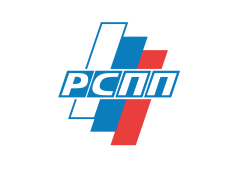 Действующие международные ИТ ISO и IEC в области ИТ (состояние на октябрь) 2017 г.
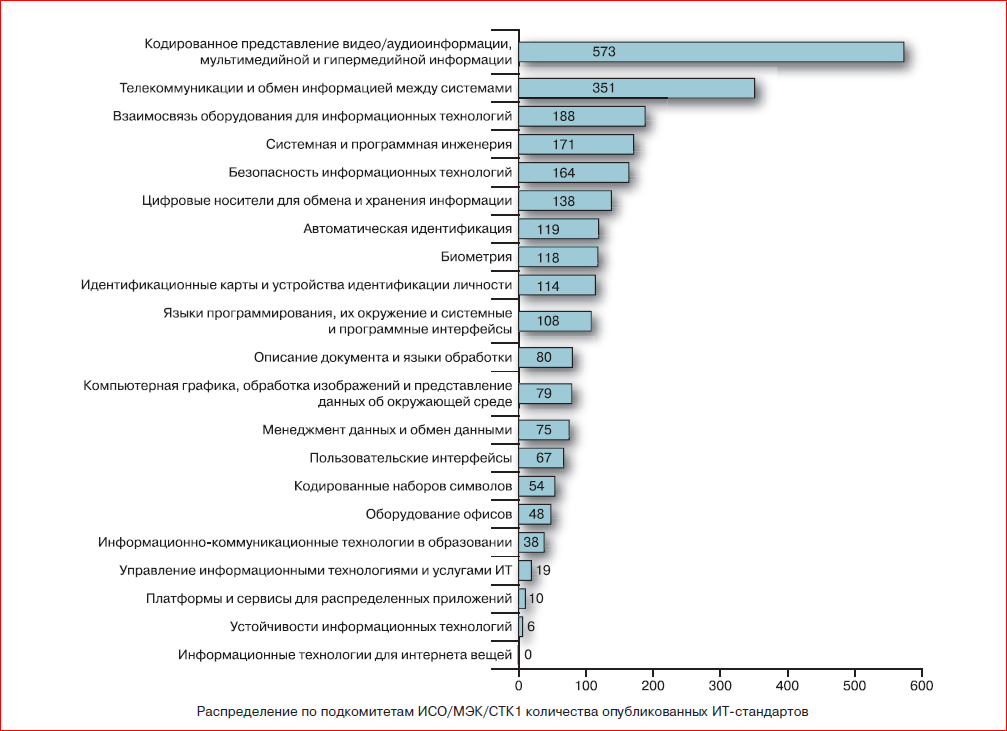 2520 международных ИТ стандарта действует.
551
стандарт в разработке
Всего действует более
3000 международных ИТ стандартов
21.05.2018
ИТ-Стандарт     С. Головин
13
[Speaker Notes: Срез на лето этого года по СТК 1. Здесь видно, что 0, но это и понятно – с момента создания еще времени мало прошло. Но работы ведутся  по другим направлениям – интрнет нового поколения, защита информации, теолекоммуникацияи т.д.
В проекте  же достаточно.]
Этапы работы рабочей группы №1 Индустрии 4.0(эталонные архитектуры, стандарты и нормы)
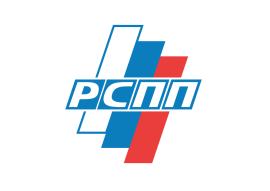 Выявление пробелов и дублирования
Получение  структурированного обзора существующих методов и подходов
Разработка рекомендаций
Reference Architecture
Model Industrie 4.0
RAMI 4.0
14
21.05.2018
ИТ-Стандарт     С. Головин
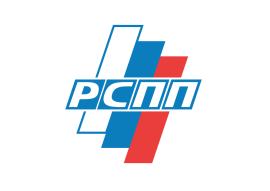 Предложение по созданию нового центра компетенций в области стандартизации информационных технологий
Утвержденные центры компетенций
Ростех и Росатом
Ростелеком
Сбербанк
Фонд «Сколково»
АНО «Агентство стратегических инициатив»
АНО «Агентство стратегических инициатив»
АНО «Агентство стратегических инициатив»
АНО «Агентство стратегических инициатив»
АНО «Агентство стратегических инициатив»
Ростелеком
АНО «Агентство стратегических инициатив»
_______
АНО «Агентство стратегических инициатив»
ЦК
«Формирование исследовательских компетенций и технических заделов»
ЦК
«Информационная инфраструктура»
ЦК
«Информационная безопасность»
ЦК
«Нормативное регулирование»
ЦК
«Кадры и образование»
ЦК
«Нормативное регулирование»
ЦК
«Нормативное регулирование»
ЦК
«Нормативное регулирование»
ЦК
«Нормативное регулирование»
ЦК
«Информационная инфраструктура»
ЦК
«Нормативное регулирование»
Новые направления
ЦК
«Нормативное регулирование»
15
21.05.2018
ИТ-Стандарт     С. Головин
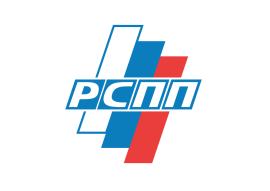 Предложение по созданию нового центра компетенций в области стандартизации информационных технологий
Предлагаемый центр
компетенций
Утвержденные центры компетенций
Ростех и Росатом
Ростелеком
Сбербанк
Фонд «Сколково»
АНО «Агентство стратегических инициатив»
АНО «Агентство стратегических инициатив»
АНО «Агентство стратегических инициатив»
АНО «Агентство стратегических инициатив»
АНО «Агентство стратегических инициатив»
Ростелеком
АНО «Агентство стратегических инициатив»
РСПП
АНО «Агентство стратегических инициатив»
ЦК
«Формирование исследовательских компетенций и технических заделов»
ЦК
«Информационная инфраструктура»
ЦК
«Информационная безопасность»
ЦК
«Нормативное регулирование»
ЦК
«Кадры и образование»
ЦК
«Нормативное регулирование»
ЦК
«Нормативное регулирование»
ЦК
«Нормативное регулирование»
ЦК
«Нормативное регулирование»
ЦК
«Информационная инфраструктура»
ЦК
«Нормативное регулирование»
ЦК
«Стандарты информационных технологий»
ЦК
«Нормативное регулирование»
Стандарты
В Индустрии 4.0 – нормативы и стандарты разделены по разным рабочим группам
16
21.05.2018
ИТ-Стандарт     С. Головин
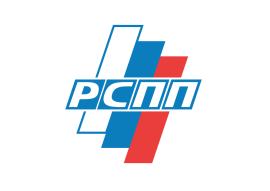 Задачи, возлагаемые на центр компетенций в области ИТ стандартизации
Разъяснение содержательной части и практического применения действующих ИТ стандартов
Информационное обеспечение заинтересованных организаций в области ИТ стандартизации
Практическая помощь в подготовке, прохождении и утверждении национальных, межгосударственных и международных ИТ стандартов
Обучение в области ИТ стандартизации
Координация работ по формированию проектов программ национальной, межгосударственной и международной ИТ стандартизации на межотраслевом уровне
Разработка предложений в области совершенствования законодательной и нормативной базы в сфере ИТ стандартизации
Популяризация ИТ стандартизации
Организация и проведение научных исследований в области ИТ стандартизации
ИТ-Стандарт     С. Головин
17
21.05.2018
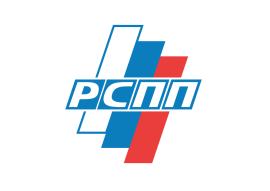 Предпосылки для создания Центра компетенций в области ИТ стандартизации на базе Комитета РСПП по техническому регулированию, стандартизации и оценке соответствия и ТК-МТК-22
В Комитете работает более 2000 экспертов от предприятий и организаций практически всех отраслей промышленности, что позволяет работать на межотраслевом уровне.
Широкие международные связи Комитета в области стандартизации
Координируемая организация (ИАВЦ), 
разработала за последние 6 лет 57 ИТ стандартов, которые приняты ФА «Росстандарт»
ТК-МТК-22 охватывает подавляющую часть проблематики ИТ и 11 лет работает на национальном, межгосударственном и международном уровне
Координируемый ИАВЦ более 4 лет выпускает электронный научный журнал «ИТ Стандарт»
Создание ЦК на базе РСПП одобрено Комитетом по цифровой экономике и  подкомитетом по цифровой экономике и инновациям Международного комитетом РСПП
На безе материалов ТК-22 ведется подготовка студентов в МИРЭА, МГТУ «СТАНКИН»
Координируемый ИАВЦ ежегодно проводит конференцию ИТ-Стандарт. В 2018 г. будет IX ежегодная конференция.
18
21.05.2018
ИТ-Стандарт     С. Головин
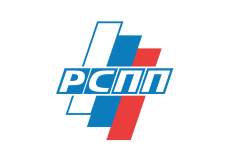 Предложения  по созданию «Центра компетенций в области ИТ стандартизации» на базе Комитета РСПП по техническому регулированию, стандартизации и оценке соответствия
Экспертиза национальных, межгосударственных и международных ИТ стандартов;
Разработка проектов программ национальной, межгосударственной и международной ИТ стандартизации
ТК-МТК-22
Национальный и межгосударственный технические комитеты по стандартизации
«Информационные технологии»
Межотраслевая координация работ в области ИТ стандартизации;
Участие в выработке предложений в нормативной и законодательной области в сфере стандартизации
ООО «ИАВЦ»
Информационно – аналитический вычислительный центр
МСТРС в сфере ИТ Межотраслевой Совет в сфере ИТ при комитете  РСПП по техническому регулированию, стандартизации и оценке соответствия
Разработка ИТ стандартов;
Разработка и сопровождение портала АНО «Группа ИТ-Стандарт»
Выполнение научных исследований в области ИТ стандартизации;
Организация проведения конференций;
В СДС «ИТ-Стандарт»  сертифицируются объекты , которые можно представить в виде основных групп:  продукты, процессы, услуги, физические лица .
РСПП. «Комитет по ТР, стандартизации и оценке соответствия» 
АНО «Группа ИТ-Стандарт»
СДС
«ИТ-Стандарт»
Система добровольной сертификации «ИТ-Стандарт»
МОСИТ
Кафедра МТУ МИРЭА
«Математическое обеспечение и стандартизация информационных технологий»
Подготовка специалистов в области стандартизации в сфере информационных технологий в рамках направления подготовки «Программная инженерия»
Популяризация работ в области ИТ стандартизации. Это журнал о том, что является или может стать ИТ стандартом
Электронный Журнал
«ИТ-Стандарт»

КОНФЕРЕНЦИИ
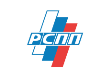 21.05.2018
ИТ-Стандарт     С. Головин
19
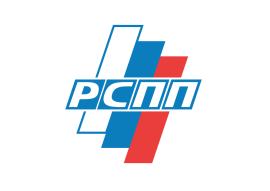 Центр компетенций  в области ИТ стандартизации(на базе АНО «ИТ- стандарт»)
Наблюдательный Совет
Научно-технический совет
(рабочая группа)
Координируемые организации
20
21.05.2018
ИТ-Стандарт     С. Головин
[Speaker Notes: Эти вопросы внутри  РСПП рассматривались на двух комитетах: Международном (Ваксельберг) и Цифровой экономике. Осеевский]
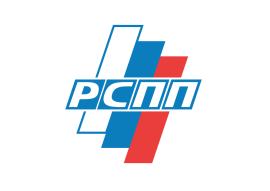 Спасибо за внимание!
sgolovin@itstandard.ru
21
21.05.2018
ИТ-Стандарт     С. Головин
Заголовок
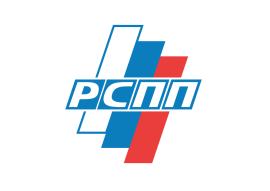 22
21.05.2018
ИТ-Стандарт     С. Головин
Заголовок
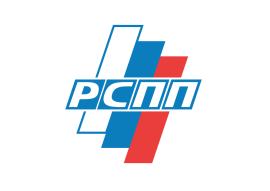 23
21.05.2018
ИТ-Стандарт     С. Головин
Динамика развития Индустрии 4.0
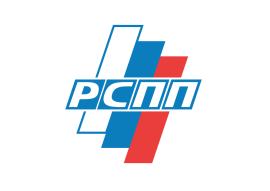 Поддержали и сформировали платформу (2013 г.)
Инициировали
Президент Немецкой академии технических наук
Х. Кагерман
BITCOM (ИКТ)
Более 2500 членов
5 рабочих групп
VDMA (машиностроение)
3200 участников
Директор Германского Центра исследования искусственного интеллекта
В. Вальстер
ZVEI (электроника)
Зав. Департаментом ключевых технологий Федерального министерства науки, образования и исследований
В.-Д. Лукас
Общество им. Фраунгофера
24
21.05.2018
ИТ-Стандарт     С. Головин
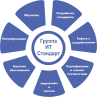 Взаимодействие Центра компетенций с Индустриальной платформой 4.0
Центр компетенций в области ИТ стандартизации
Рабочие группы Индустрии 4.0
Предложения в проект программ национальной и межгосударственной стандартизации
Эталонные архитектуры стандарты и нормы

Исследования и инновации

Безопасность сетей

Правовые рамки

Работа и обучение
Координация программ стандартизации
Обоснование программ нац. и межгос. стандартизации. Рекомендации по применению ИТ стандартов
Исследования в области ИТ стандартизации
Рекомендации в программы стандартизации. Рекомендации по применению
Приоритеты ИТ стандартов в области защиты информации
Предложения в нормативы и законы
Координация программ стандартизации
Предложения в программы и стандарты обучения
Координация программ и стандартов обучения
25
21.05.2018
ИТ-Стандарт     С. Головин
[Speaker Notes: Несколько слов об индустрии 4.0. сейчас в интернете ходит много интерпретаций этого понятия. К сожалению в ряде случаев опускается основной принцип.
А изложен он в 1 приоритете.   А это прежде всего роль государства.   Не по интуиции немцы поняли…]
Стандарты индустрии 4.0
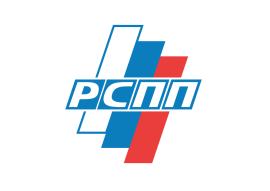 Reference Architecture Model 4.0 Industry
(RAMI 4.0)

Модель эталонной архитектуры Индустрии 4.0
Стандарт
IEC/PAS 63088 (2017)

Интеллектуальное производство.
Модель эталонной архитектуры industry 4.0
(RAMI 4.0)
Существующие стандарты
26
21.05.2018
ИТ-Стандарт     С. Головин
Стартовала Программа создания единого цифрового пространства промышленности России «4.0 RU»
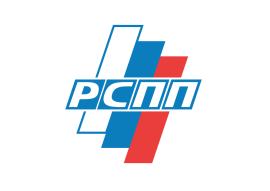 Совместная инициатива
Иннопром 2017

Мантуров доложил Президенту о готовности к практической реализации «Программы создания единого цифрового пространства промышленности России «4.0 RU»»
Минпромторг России
?
Группа «СТАН»
Лаборатория Касперского
НПП «Ителма»
Simens
27
21.05.2018
ИТ-Стандарт     С. Головин
Комплексный подход к развитию национальной ИТ стандартизации
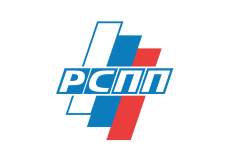 Экспертиза национальных, межгосударственных и международных ИТ стандартов;
Выдача рекомендаций о принятии ИТ стандартов
Разработка проектов программ ИТ стандартизации
Технические комитеты по стандартизации
Межотраслевая координация работ в области ИТ стандартизации;
Участие в выработке предложений в нормативной и законодательной области в сфере стандартизации
Организации – разработчики стандартов
Промышленные союзы и объединения
Разработка ИТ стандартов;
Выполнение научных исследований в области ИТ стандартизации;
Сертификация ИТ продуктов, процессов, услуг, физических лиц.
Системы сертификации
Кафедры ВУЗов
Подготовка специалистов в области стандартизации в сфере информационных технологий
Популяризация работ в области ИТ стандартизации.
Средства массовой информации, конференции
21.05.2018
ИТ-Стандарт     С. Головин
28
Взаимодействие национального и межгосударственного ТК-МТК-22 «Информационные технологии» с международными и региональными организациями
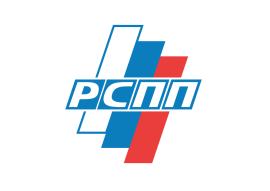 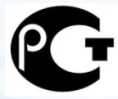 Международная организация по стандартизации
(ISO)
Международная электротехническая комиссия
(IEC)
ФА Росстандарт
МГС
Совместный технический комитет ISO и IEC «Информационные технологии»
(JTC1)
Подкомитеты
JTC1
«Информационные
технологии»
(ТК-МТК-22)
Подкомитеты
ТК-22
Зеркало
ТК-22
МТК-22
Международный союз электросвязи
Основные принципы взаимодействия:
Получение информации о текстах разрабатываемых международных и межгосударственных ИТ стандартов на всех этапах обсуждения;
Голосование с правом решающего голоса ;
Право вносить предложения по продвижению национальных стандартов на межгосударственный и международный уровень.
29
21.05.2018
ИТ-Стандарт     С. Головин
Взаимодействие национального и межгосударственного ТК-МТК-22 «Информационные технологии» с международными и региональными организациями
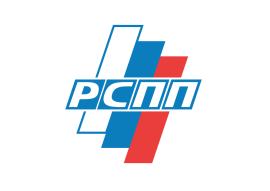 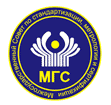 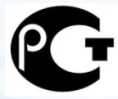 Международная организация по стандартизации
(ISO)
Международная электротехническая комиссия
(IEC)
ФА Росстандарт
МГС
Совместный технический комитет ISO и IEC «Информационные технологии»
(JTC1)
Подкомитеты
JTC1
«Информационные
технологии»
(ТК-МТК-22)
Подкомитеты
ТК-22
Зеркало
ТК-22
МТК-22
Международный союз электросвязи
Основные принципы взаимодействия:
Получение информации о текстах разрабатываемых международных и межгосударственных ИТ стандартов на всех этапах обсуждения;
Голосование с правом решающего голоса ;
Право вносить предложения по продвижению национальных стандартов на межгосударственный и международный уровень.
30
21.05.2018
ИТ-Стандарт     С. Головин
Взаимодействие национального и межгосударственного ТК-МТК-22 «Информационные технологии» с международными и региональными организациями
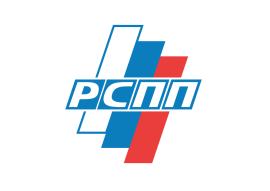 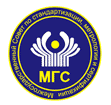 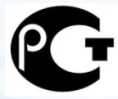 Международная организация по стандартизации
(ISO)
Международная электротехническая комиссия
(IEC)
ФА Росстандарт
МГС
Совместный технический комитет ISO и IEC «Информационные технологии»
(JTC1)
Подкомитеты
JTC1
«Информационные
технологии»
(ТК-МТК-22)
Подкомитеты
ТК-22
Зеркало
ТК-22
МТК-22
Международный союз электросвязи
Основные принципы взаимодействия:
Получение информации о текстах разрабатываемых международных и межгосударственных ИТ стандартов на всех этапах обсуждения;
Голосование с правом решающего голоса ;
Право вносить предложения по продвижению национальных стандартов на межгосударственный и международный уровень.
31
21.05.2018
ИТ-Стандарт     С. Головин
Взаимодействие национального и межгосударственного ТК-МТК-22 «Информационные технологии» с международными и региональными организациями
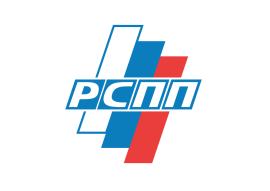 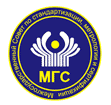 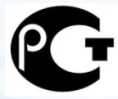 Международная организация по стандартизации
(ISO)
Международная электротехническая комиссия
(IEC)
ФА Росстандарт
МГС
Совместный технический комитет ISO и IEC «Информационные технологии»
(JTC1)
Подкомитеты
JTC1
«Информационные
технологии»
(ТК-МТК-22)
Подкомитеты
ТК-22
Зеркало
ТК-22
МТК-22
Международный союз электросвязи
Основные принципы взаимодействия:
Получение информации о текстах разрабатываемых международных и межгосударственных ИТ стандартов на всех этапах обсуждения;
Голосование с правом решающего голоса ;
Право вносить предложения по продвижению национальных стандартов на межгосударственный и международный уровень.
32
21.05.2018
ИТ-Стандарт     С. Головин
Технические комитеты РФ по стандартизации, работающие в области ИТ и их базовые организации
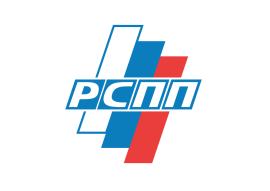 33
21.05.2018
ИТ-Стандарт     С. Головин
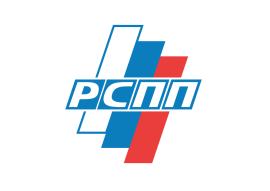 Проекты международных ИТ стандартов, поступившие в ТК-22 «Информационные технологии» за 10 дней (среднее поступление)
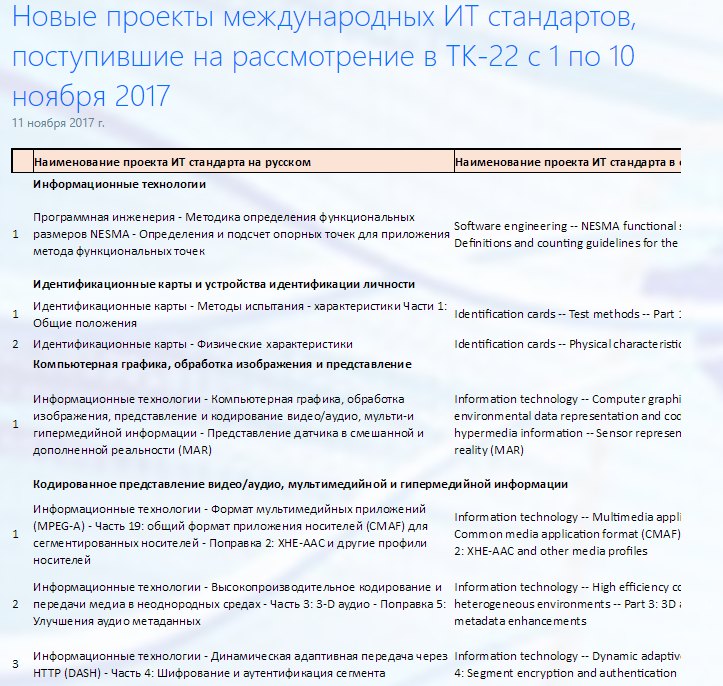 34
21.05.2018
ИТ-Стандарт     С. Головин
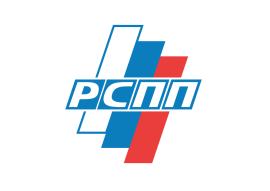 Проекты международных ИТ стандартов, поступившие в период с 1 по 10 ноября 2017 г.(продолжение)
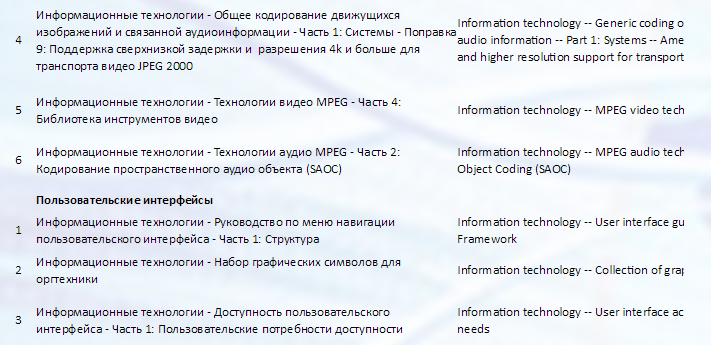 35
21.05.2018
ИТ-Стандарт     С. Головин
Укрупненная структура ЦК «ИТ стандарты» на базе АНО «ИТ-Стандарт» (АНО ИТС)
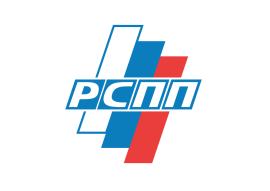 Председатель наблюдательного совета АНО ИТС
Наблюдательный совет
Председатель правления АНО ИТС
Научно-технический совет
Секретариат
Исполнительный директор АНО ИТС
Организационно-плановая группа
Группа поддержки баз данных и популяризации
Группы специалистов по направлениям ИТ стандартизации
Группа переводчиков
Группа редакции и нормоконтроля
Группа подготовки материалов для обучения ИТ стандартизации
взаимодействие с ФА Росстандарт;
Подготовка проектов планов и контроль их выполнения;
Организация проведения мероприятий АНО ИТС
Консультации по конкретному направлению;
Формирование  программ и контроль их исполнения; 
Участие в заседаниях международных органов по стандартизации
Ведение единого англо-русского тезауруса в области ИТ;
Перевод ИТ стандартов в едином стиле;
Перевод на русский язык материалов по ИТ стандартизации
Редактирование проектов стандартов в едином стиле;
Осуществление нормоконтроля проектов ИТ стандартов по требованиям ФА «Росстандарт»
Подготовка учебных программ в области ИТС;
Организация обмена опытом обучения;
Координация работ по подготовке профстандартов
Ведение необходимых БД и организация допуска к ним специалистов;
Организация выпуска журнала ИТС;
Ведение портала ИТС;
Организация конференций,  семинаров и т.п.
36
21.05.2018
ИТ-Стандарт     С. Головин
Перечень рабочих групп ЦК «ИТ стандарты»(в основном соответствует структуре JTC1 ISO/IEC)
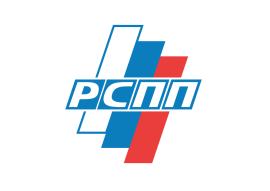 37
21.05.2018
ИТ-Стандарт     С. Головин
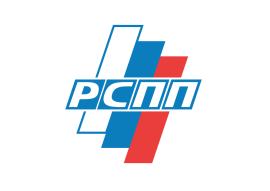 Продолжение перечня рабочих групп
38
21.05.2018
ИТ-Стандарт     С. Головин
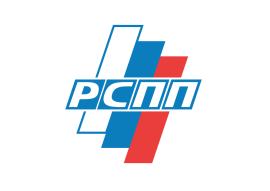 Потребный численный состав и  финансирование
При средней заработной плате 130 000 руб. месячный ФЗП –  11 960 000 руб.
                                                                               годовой    ФЗП -  143 520 000 руб. (300 000 руб. с налогами)
Участие в международных мероприятиях                                  5 000 000 руб.
Организация проведения внутренних мероприятий (конференции, курсы
 подготовки, издание литературы:                                                 10 000 руб.
Итого:325 000 000 руб.
39
21.05.2018
ИТ-Стандарт     С. Головин
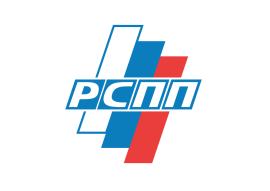 Ожидаемые результаты за 2018 - 2019 г.
40
21.05.2018
ИТ-Стандарт     С. Головин
Компетенции наблюдательного совета
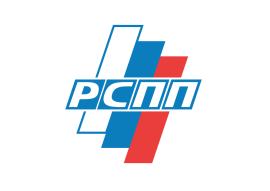 утверждение стратегии работы Организации и ключевых показателей ее эффективности;
утверждение годовых планов работы Организации;
одобрение проектов и инициатив Организации в рамках целей ее деятельности;
определение приоритетов в деятельности Организации;
утверждение сметы расходов Организации и внесение в нее изменений;
утверждение организационной структуры организации и перечня координируемых организаций;
текущий контроль за деятельностью организации;
Определение условий трудового договора с исполнительным директором организации;
Избрание председателя наблюдательного совета организации;
Рекомендации председателю совета директоров и исполнительному директору по любым вопросам деятельности организации;
Одобрение сделок, совершаемых Организацией сумма которых превышает 5 миллионов рублей;
41
21.05.2018
ИТ-Стандарт     С. Головин
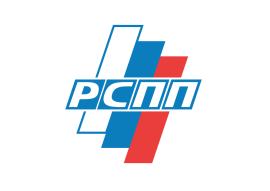 Состав и задачи  научно-технического совета
Руководители групп АНО ИТС;
Председатели заинтересованных ТК и МТК
Представители организаций ФА «Росстандарт»
Представители ЕЭК
Представители организаций – разработчиков ИТ стандартов
СОСТАВ
Функционал:

Выработка рекомендаций по текущей деятельности
42
21.05.2018
ИТ-Стандарт     С. Головин
Международные связи АНО «ИТ-Стандарт»
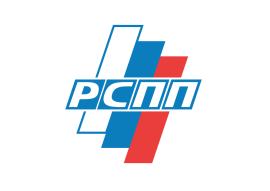 Межгосударственный совет по стандартизации, метрологии и сертификации
Международная организация по стандартизации (ISO)
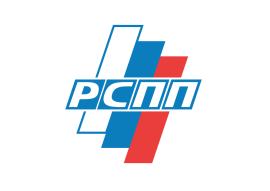 Международная электротехническая комиссия (IEC)
АНО
«ИТ-Стандарт»
Комитет РСПП по техническому регулированию, стандартизации и оценке соответствия
Международный союз электросвязи (ITU)
43
21.05.2018
ИТ-Стандарт     С. Головин
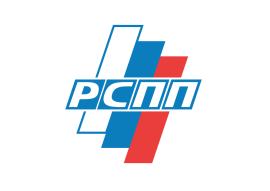 Спасибо за внимание!
44
21.05.2018
ИТ-Стандарт     С. Головин
АНО «Цифровая экономика»
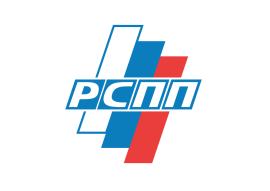 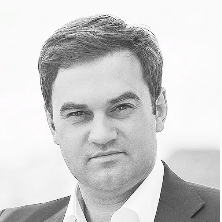 Евгений Ковнир 
 Генеральный директор АНО ЦЭ
Сергей Наквасин
ИО лиректора направления
«Формирование исследовательских компетенций и технологических заделов
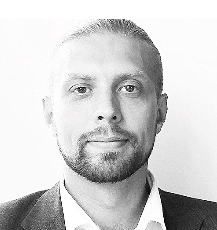 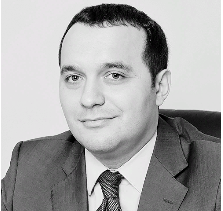 Дмитрий Марков
ИО директора
«Информационная инфраструктура»
Дмитрий Тер-Степанов
ИО директора направления
«Нормативное регулирование
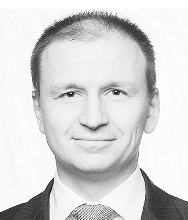 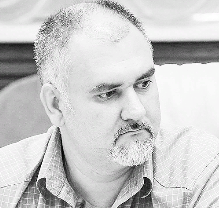 Георгий Грицай
ИО директора 
«Информационная безопасность»
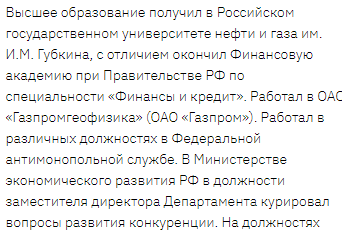 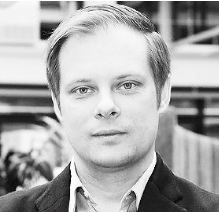 Андрей Сельский
ИО директора направления
«Кадры и образование»
45
21.05.2018
ИТ-Стандарт     С. Головин
Рабочая группа «Нормативное регулирование»
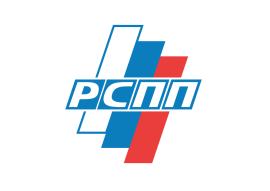 Руководитель рабочей группы
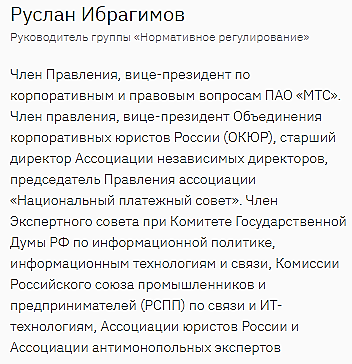 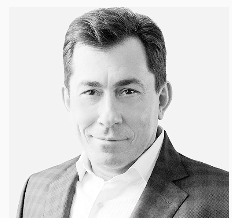 27 членов рабочей группы

Специалистов, занимающихся профессионально ИТ стандартизацией - нет
46
21.05.2018
ИТ-Стандарт     С. Головин
Заголовок
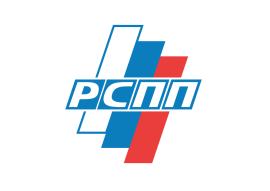 47
21.05.2018
ИТ-Стандарт     С. Головин
Заголовок
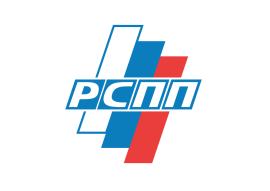 48
21.05.2018
ИТ-Стандарт     С. Головин
Заголовок
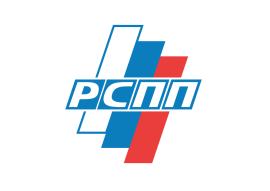 49
21.05.2018
ИТ-Стандарт     С. Головин